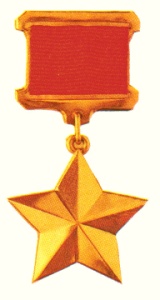 КАЗИНЕЦ  Исай Павлович
Казинец Исай Павлович (Пинхусович) подпольные псевдонимы - "Слава", "Юригин", "Славка Победит»
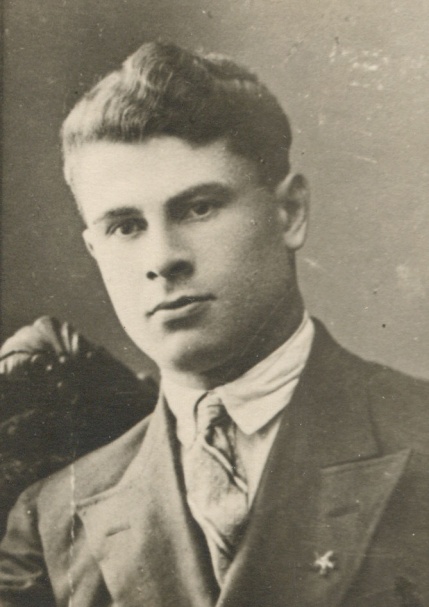 Родился в 1910 году. Во время Великой Отечественной войны с первых дней оккупации активно включился в борьбу против немецко-фашистских захватчиков.  Будучи секретарем Минского подпольного горкома партии, создал сеть партийных и комсомольских групп в Октябрьском районе города. 27 марта 1942 года Казинец И.П. был арестован гитлеровцами и после жестоких пыток 7 мая  1942 года казнен через повешенье. Стоя под виселицей с петлёй на шее, Казинец крикнул : «Смерть фашизму! Да здравствует Красная Армия»
	Указом Президиума Верховного Совета СССР от  8 мая 1965 года Казинцу Исаю Павловичу посмертно  присвоено звание Героя Советского Союза.
1